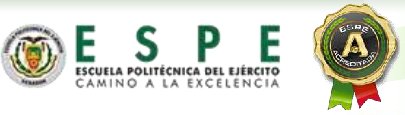 METODOLOGÍA PARA IMPLANTAR UN SISTEMA INTEGRADO DE INFORMACIÓN
OBJETIVO GENERAL
Desarrollar una Metodología para la Implantación de un Sistema Integrado de Información, que permita modelar y soportar los procesos core de CELEC EP - TRANSELECTRIC.
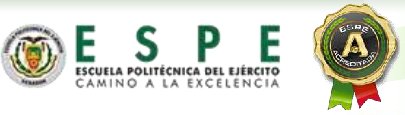 OBJETIVOS ESPECÍFICOS
Analizar las metodologías Experta y de Estrategias para implementar un SII como estrategia tecnológica de mediano y largo plazo sincronizada con la estrategia corporativa.
Analizar los procesos base del negocio y de apoyo.
Proponer una metodología que servirá de base para la implantación de un SII.
Aplicar la metodología en la implantación de un SII.
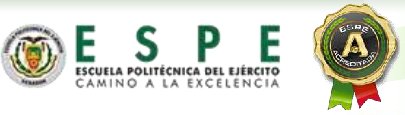 ALCANCE
Definir las fases o etapas de la metodología así como sus entregables, para la implantación de un SII en CELEC EP – TRANSELECTRIC y validar la metodología en la implantación del Módulo de Compras.
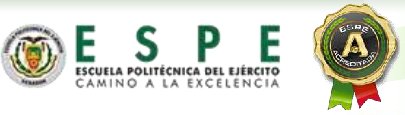 FUNDAMENTOS TEÓRICOS
DEFINICIÓN DE ERP

Son sistemas de Gestión de Información que integran y automatizan las estrategias de negocio asociadas con los aspectos operativos o productivos de una empresa.
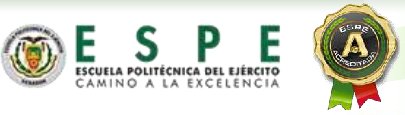 FUNDAMENTOS TEÓRICOS
Extended ERP
2000s
Closed-loop MRP
1970s
ERP
1990s
MRPII
1980s
MRP
1960s
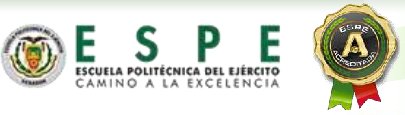 FUNDAMENTOS TEÓRICOS
Modelo en Cascada.
Metodología Scrum.
Metodología Experta.
Metodología de Estrategias.
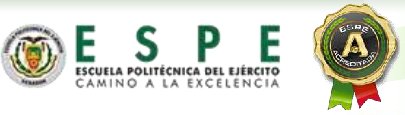 DESARROLLO DE LA METODOLOGÍA
Descripción General

Guía para la implantación de un SII a través de:

 Definición de visión y alcance.
 Elaboración de cronograma de trabajo.
 Definición de Plan de riesgos.
 Sociabilización del proyecto.
 Involucramiento nivel directivo.
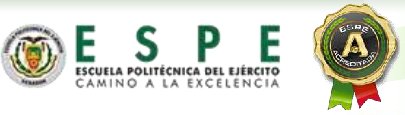 DESARROLLO DE LA METODOLOGÍA
Descripción General

 Revisión procesos core del negocio y de apoyo.
 Integración a funcionalidad ERP.
 Configuración y parametrización ERP.
 Capacitación ERP.
 Pruebas ERP.
 Puesta en producción ERP.
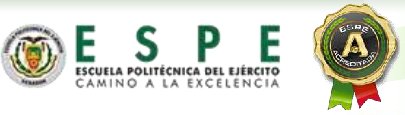 DESARROLLO DE LA METODOLOGÍA
Nueva 
     Funcionalidad
Inicio del 
      Proyecto
Proyecto
Iniciado
Selección 
       sistema ERP
Mapeo  
       sistema ERP
Configuración 
      sistema ERP
Implantación 
       sistema ERP
Salida a vivo
        sistema ERP
ERP
seleccionado
Proyecto
Completo
Salida a Vivo 
Autorizada
ERP Validado
ERP definido
y aprobado
FASES
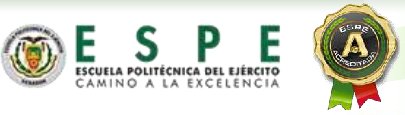 DESARROLLO DE LA METODOLOGÍA
Inicio del Proyecto

 Documento de Visión y Alcance (Anexo 1).
 Cronograma de trabajo (Anexo 2).
 Plan de Gestión de Riesgos (Anexo 3).
 Sociabilización del proyecto (Anexo 4).
 Involucramiento nivel directivo (Anexo 5).
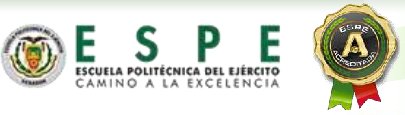 DESARROLLO DE LA METODOLOGÍA
Requerimientos de usuario.
 Calendario.
 Rentabilidad.
Selección del Sistema ERP

 Objetivos del proyecto
 Alcance funcional
 Costo total
 Recursos necesarios
Formulación de términos de referencia (RFP’s) ( Anexo 6).
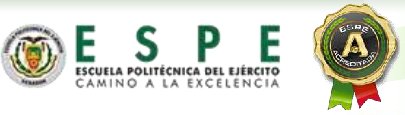 DESARROLLO DE LA METODOLOGÍA
Mapeo del Sistema ERP

 Analizar y registrar detalle de procesos.
 Confirmar componentes del sistema a ser usados.
 Producir estrategia de Migración de datos.
 Producir  especificación de Infraestructura.
 Documento de Mapeo de Procesos (Anexo 7).
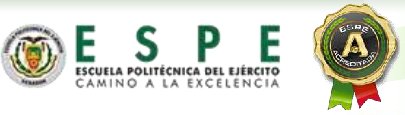 DESARROLLO DE LA METODOLOGÍA
Nueva Funcionalidad

 Personalizaciones (Anexo 8).
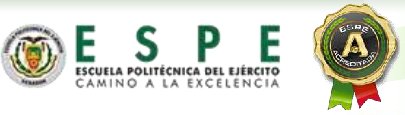 DESARROLLO DE LA METODOLOGÍA
Configuración del Sistema ERP

 Instalar y configurar ambiente de producción.
 Capacitación administración del sistema e infraestructura.
 Capacitación a usuarios funcionales (Material de Entrenamiento - Anexo 9).
 Definición Datos Básicos (Anexo 10).
 Parametrizaciones respectivas y migración de datos.
 Pruebas (Anexo 11).
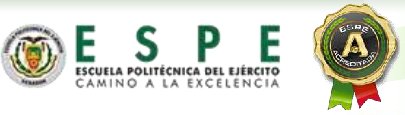 DESARROLLO DE LA METODOLOGÍA
Implantación del Sistema ERP

 Instalar y configurar ambiente de capacitación. 
 Capacitación usuarios finales (Manual de usuario - Anexo 12).
 Pruebas de Cliente (Anexo 13).
 Definición de roles y perfiles de usuario (Anexo 14).
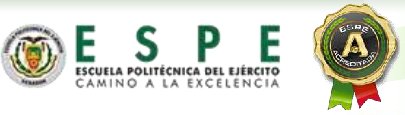 DESARROLLO DE LA METODOLOGÍA
Salida a vivo del Sistema ERP

 Puesta en producción. 
“Quemar los barcos”.
No regresar a las viejas costumbres.
Puesta en marcha del sistema de soporte (help desk).
Gestión de Praches (Anexos 15)
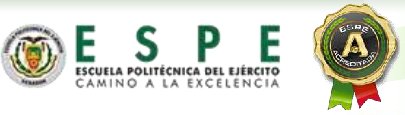 DESARROLLO DE LA METODOLOGÍA
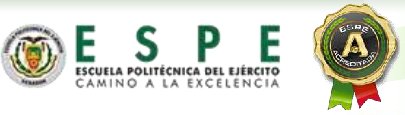 DESARROLLO DE LA METODOLOGÍA
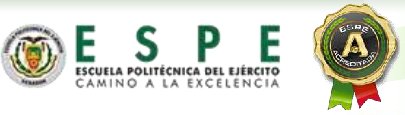 VALIDACIÓN DE LA METODOLOGÍA
Herramientas

 Anexos.
 Módulo de Compras.
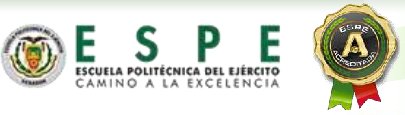 ANÁLISIS DE RESULTADOS
A través de la metodología se pudo implantar el SII.
 Documento de Visión y Alcance permitió definir alcance, restricciones y arquitectura empresarial para el SII.
  Aplicación de buenas prácticas a través de Gestión de Proyectos que usa la metodología.
 Documento de Mapeo permitió alinear los procesos del negocio con los procesos del SII.
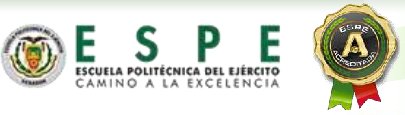 ANÁLISIS DE RESULTADOS
Material de entrenamiento fue un pilar fundamental para la capacitación a usuarios funcionales o clave del SII.
 Manual de usuario fue un pilar fundamental para el aprendizaje de los usuarios finales del SII.
 Documento de Pruebas permitió validar la funcionalidad del SII.
 Procedimiento de Gestión de parches definido es dinámico y fácil de implementar.
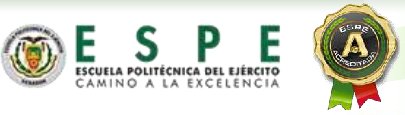 SISTEMA EN PRODUCCIÓN
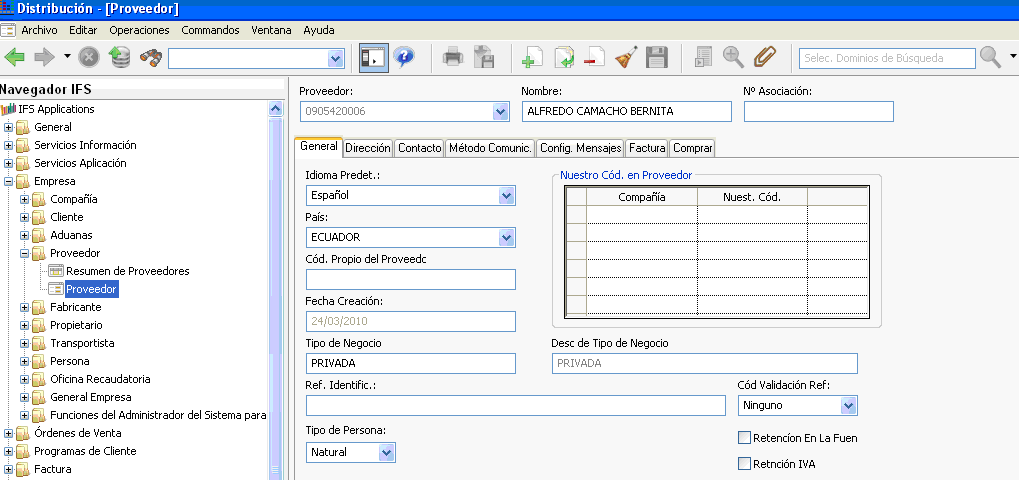 Proveedor (General, Dirección, Factura, Comprar)
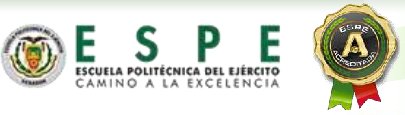 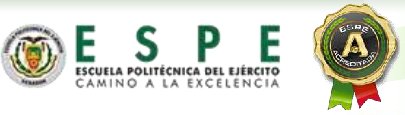 SISTEMA EN PRODUCCIÓN
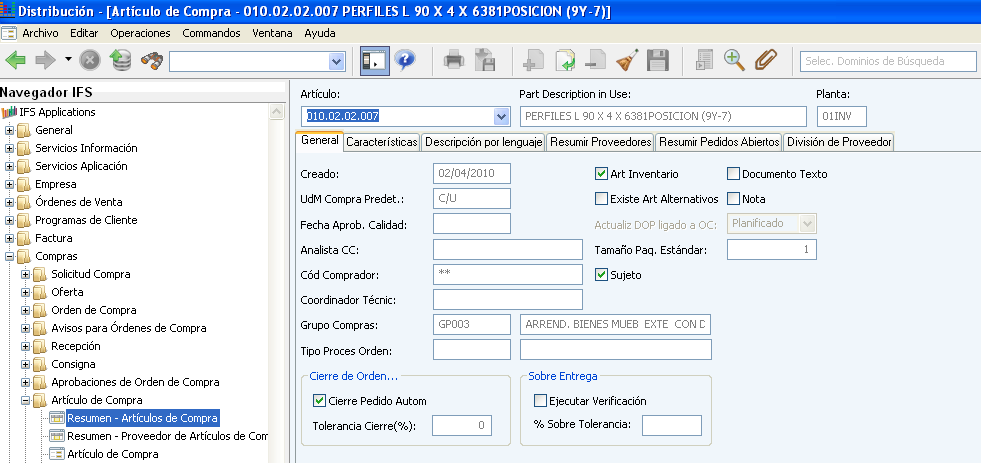 Artículo de Compra
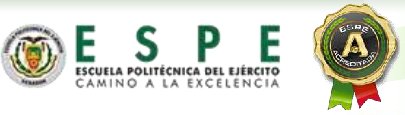 SISTEMA EN PRODUCCIÓN
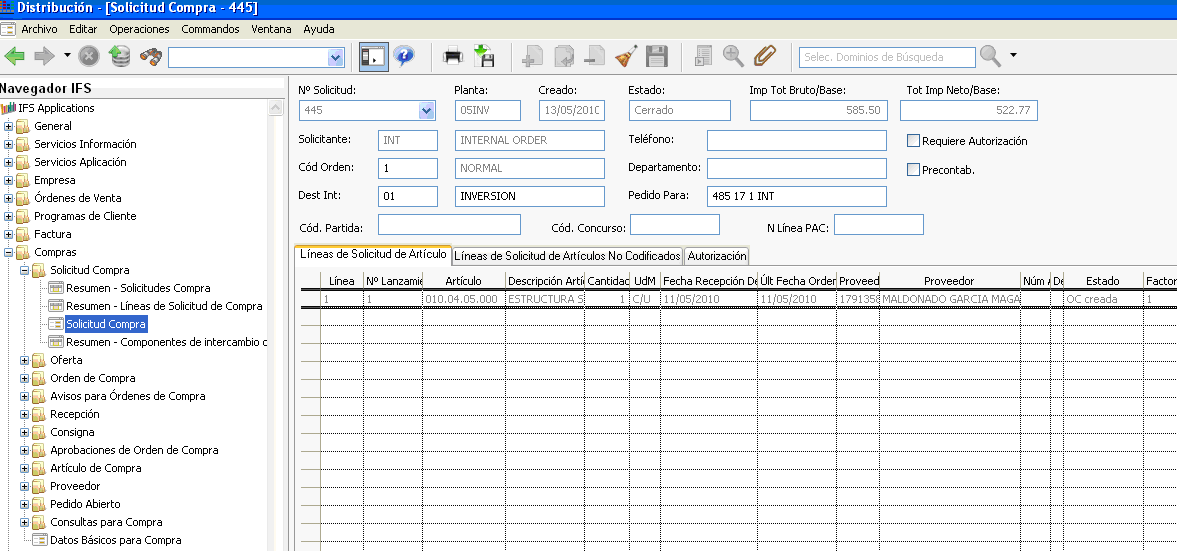 Solicitud de Compra
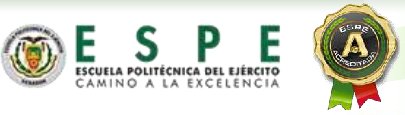 SISTEMA EN PRODUCCIÓN
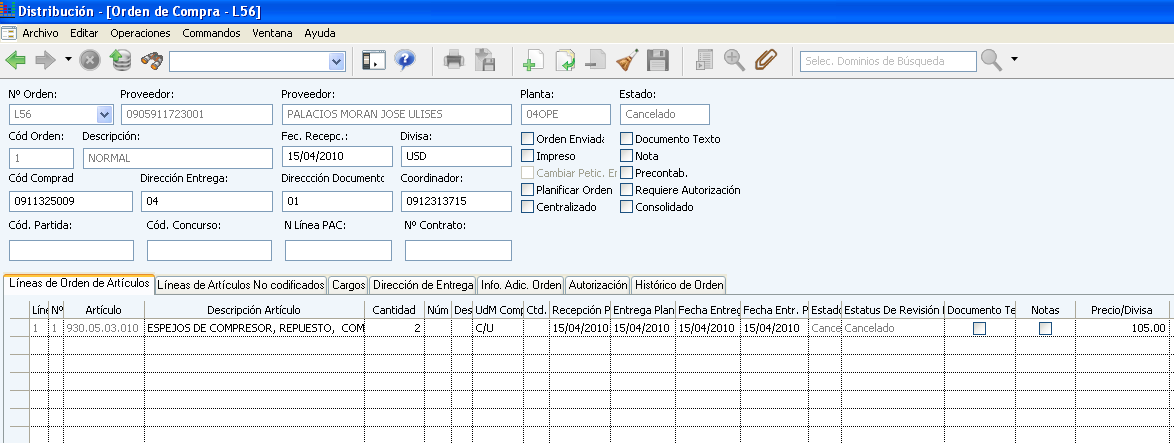 Orden de Compra
Video
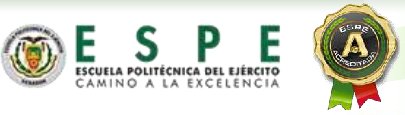 CONCLUSIONES
Metodologías Experta y De Estrategias (años 70’s), son contrarias a la metodología planteada acorde a la implantación actual de SII (aspectos técnicos, documentación y Gestión de proyectos).
 
La metodología permitió la consecución de uno de los objetivos estratégicos de CELEC EP – TRANSELECTRIC.
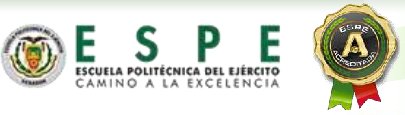 CONCLUSIONES
El compromiso por parte del nivel directivo fue un factor crítico de éxito para usar la metodología para la implantación del SII en CELEC EP – TRANSELECTRIC

 Una vez aplicada la metodología de implantación del SII en CELEC EP - TRANSELECTRIC en la Fase I módulo de Compras, será utilizada para la implantación de los módulos de la Fase II (Mantenimiento y Proyectos, Inteligencia de Negocios y Balanced ScoreCard).
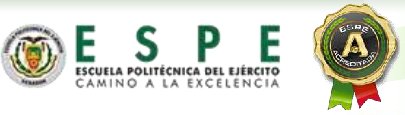 RECOMENDACIONES
Al ejecutar la implantación de un Sistema Integrado de Información se recomienda seguir las fases definidas en la metodología desarrollada para culminar con éxito el proyecto.

Usar la metodología para implantar un Sistema Integrado de Información, por cuanto se alinea con los objetivos estratégicos de cualquier empresa.
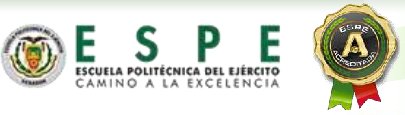 RECOMENDACIONES
Compromiso del nivel directivo e involucramiento del personal inmerso en el proyecto.

Antes de implementar un sistema SII, es importante considerar los beneficios para la organización y en base a esto seleccionar la mejor solución en el mercado, que supla el 80% de las necesidades de la empresa y cuente con las mejoras prácticas en este tipo de sistemas.
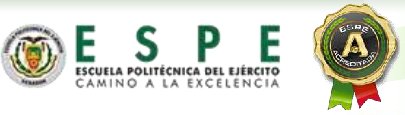 “El mañana siempre llega.  Siempre es diferente.  E incluso, hasta la compañía más poderosa está en problemas si no ha trabajado para el futuro.
Verse sorprendido por los acontecimientos es un riesgo que ni siquiera la compañía más grande y con más dinero se puede permitir, un riesgo que ni el más pequeño negocio puede correr”
Peter Drucker
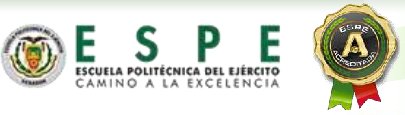